The Rights of the Virtuous Wife
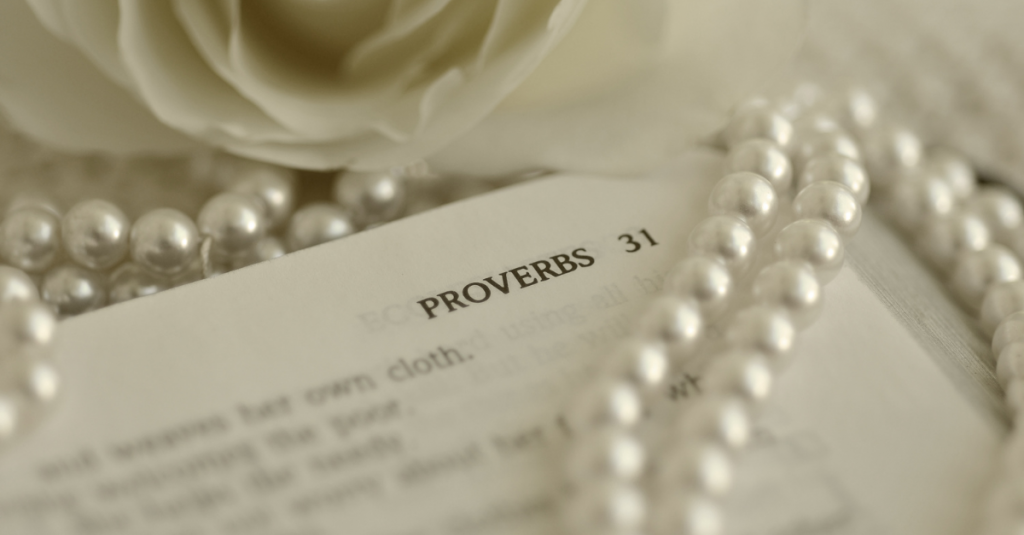 A Godly Wife Has a Right
To Be Trusted - vs. 11-12
To Be Honored - vs. 10, 25, 28-31
To Be Respected - vs. 22-23
To Be Secure - v. 21
To Rejoice - v. 25